新型肺炎停課之家長調查 新聞發布會
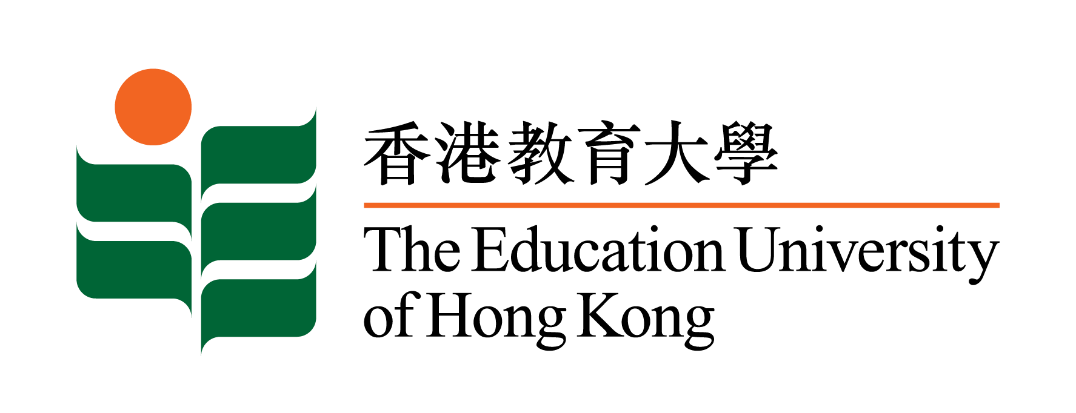 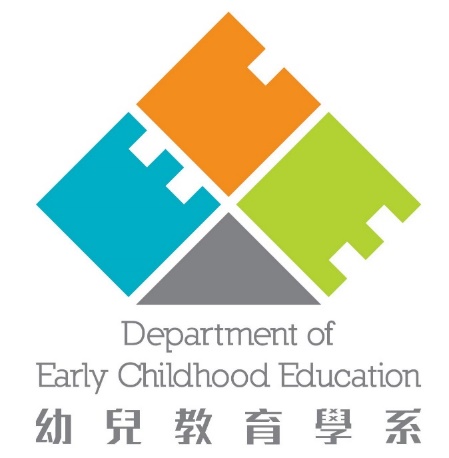 李敬廉教授  
幼兒教育學系系主任
劉怡虹博士  
幼兒教育學系副教授兼副系主任
調查基本資料
調查目的：了解新型肺炎停課期間
1）兒童在家的學習和使用電子屏幕產品的情況
2）家庭面對的相關困難及所需的支援

家長招募：2月19-22日透過教大教育及人類發展學院屬下的兩個Facebook專頁和POPA Channel 公開招募就讀幼稚園(K1-K3)及小學學童的家長，進行網上調查

所得數據：6702名家長 (4178名幼稚園家長、4035名小學家長、當中1511家長同時為幼稚園及小學家長)

* 由於四捨五入關係，個別數字加起來可能不等於100%
學校類別
幼稚園（幼稚園教育計劃）
小學
第一部分: 基本學習情況
94.2%幼稚園家長及98.8%小學家長表示學校在停課期間有提供學習活動任務
停課期間，學校之間的學習數量有差異；超過六成小學家長表示每天都有學習任務
接近七成幼稚園家長及八成以上小學家長認為在家學習有困難
困難主要來自子女欠缺專注、其他家庭成員的打擾、欠缺物資/配套，以及父母缺乏耐性等。對小學家長來說，不明白指示及父母欠缺相關知識指導亦是主要困難之一
停課期間的學習任務之數量 (幼稚園)
%
%
%
%
%
%
停課期間的學習任務之數量 (小學)
%
%
%
%
%
%
在家完成學習任務的困難程度 (幼稚園)
%
%
%
%
在家完成學習任務的困難程度 (小學)
%
%
%
%
在家進行學習任務的困難 (幼稚園)
（可選多於一項）
在家進行學習任務的困難 (小學)
（可選多於一項）
第二部分: 網上學習的情況
72.7%幼稚園家長及83.8%小學家長表示停課期間，學校有安排網上教學活動，但流於單向教學，主要活動為錄製教學以及提供其他平台的教育資源
超過四成小學生需花費多於每天兩小時的時間在電子屏幕面前進行學校的網上教學活動。只有大約一成的家長表示子女能自行完成網上學習
35.9%的幼稚園家長及46.9%的小學家長對網上教學或學習中感到不滿意
雖然幼稚園及小學家長都表示不滿意的原因主要來自學校的支援及家校溝通不足，幼稚園家長傾向不滿意學校提供的網上學習種類太少，而小學的家長則傾向不滿意學校的網上學習種類及次數太多和需時太長
停課期間，學校有否安排＊網上學習
＊線上大班教學、線上小組教學、線上個人教學、教師錄製影片／錄音供學生學習、提供其他機構或平台的教育影片或網頁
停課期間的網上教學活動 (幼稚園)
（可選多於一項）
停課期間的網上教學活動 (小學)
（可選多於一項）
停課期間，子女平均每日在電子屏幕前參與網上教學活動的時間
幼稚園
小學
停課期間，子女能否自行完成網上學習 (幼稚園)
停課期間，子女能否自行完成網上學習 (小學)
停課期間對網上教學活動是否滿意
對停課期間網上學習不滿意的原因 (幼稚園)
（可選多於一項）
對停課期間網上學習不滿意的原因(小學)
（可選多於一項）
第三部分: 非網上學習的情況
停課期間學校沒有提供網上學習的家長當中，48.8%的幼稚園家長及61.9%的小學家長對停課期間的學習感到不滿意，比學校有提供網上學習的家長之滿意度較低
不滿意的原因主要來自學校的支援和家校溝通不足，以及次數和種類太少
學校沒有安排網上學習的家長之中， 75.5%的幼稚園家長及86.4%的小學家長希望學校停課期間提供網上教學或學習活動，尤其是線上小組教學及提供教師錄製的影片或錄音供學生學習
停課期間對學習活動是否滿意
停課期間學校沒有提供網上學習的家長對學習不滿意的原因 (幼稚園)
（可選多於一項）
停課期間學校沒有提供網上學習的家長對學習不滿意的原因 (小學)
（可選多於一項）
是否希望學校停課期間提供網上教學
停課期間學校沒有網上學習的家長，希望學校提供的網上學習活動 (幼稚園)
（可選多於一項）
停課期間學校沒有網上學習的家長，希望學校提供的網上學習活動(小學)
（可選多於一項）
第四部分: 電子屏幕產品 之使用情況
停課期間，近八成受訪家長表示，其就讀幼稚園的子女平均每日花多於1小時使用電子屏幕產品，超過世衞建議的標準；只有約一成幼稚園兒童在使用電子屏幕產品時必定有成人陪伴在側監督或指導
56.2%受訪家長表示就讀小學的子女每日使用超過3小時電子屏幕產品，而使用電子屏幕產品時，多數沒有成人陪伴在側監督或指導
停課期間，子女平均每日使用電子屏幕產品的時間(包括：學習和娛樂) (幼稚園)
停課期間，子女平均每日使用電子屏幕產品的時間(包括：學習和娛樂) (小學)
停課期間，子女使用電子屏幕產品時，有成人在旁的百分比 (幼稚園)
[Speaker Notes: Check if total is 100%]
停課期間，子女使用電子屏幕產品時，有成人在旁的百分比 (小學)
第五部分: 家長的憂慮及期望的支援
停課期間，超過八成的家長為復課相關的安排（如衞生防疫措施）而感到憂慮。另外，超過七成的家長為子女的學習進度及過度使用電子產品而感到憂慮

大部份家長認為彈性上班時間、經濟津貼、更適切的在家學習支援，以及於復課後進行補課能支援其家庭
停課期間，家長的憂慮
（可選多於一項）
家長認為對家庭有幫助的支援
（可選多於一項）
建議
一、教學
學校停課期間設計學習活動時應考慮兒童的能力、家長所需的配套，以及家庭的不同需要，以作出更適切的支援，並確保學生停課期間所得到的學習機會之公平性
學校應設計不同類型的網上及非網上學習活動去引起學生的學習興趣，避免年幼的學生花太長時間在電子屏幕面前進行學習
幼稚園: 提供不同可行的活動建議，供家長在家中彈性地協助學習
小學: 確保所提供的學習任務的困難程度、次數、種類能確保學生學習的同時，不會為家庭帶來太大的負擔

雙向的教學以了解學生的學習進度及需要
按合理的時間表檢視學生的學習成果

教育局提供更多網上教學的支援及停課期間的學習指引
二、家校溝通
學校可就以下幾方面加強家校溝通：

停課期間的學習目標、期望及學習安排

定時收集家長意見，了解如何在停課期間能現實地支援家庭照顧學童的學習需要

學校對於復課後的安排（如衞生防疫措施及補課）
Thank you!

Q & A